স্বা
গ
ত
ম
শিক্ষক পরিচিতি
সাবিনা ইয়াসমিন
সহকারী শিক্ষক(জীববিজ্ঞান) 
ভায়ারহাট বালিকা উচ্চ বিদ্যালয়,
কাউনিউয়া, রংপুর।
sabinayeasmin935@gmail.com
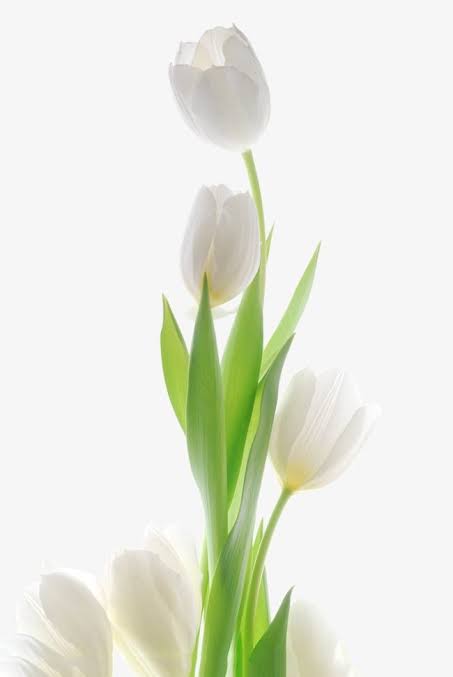 পাঠ পরিচিতি
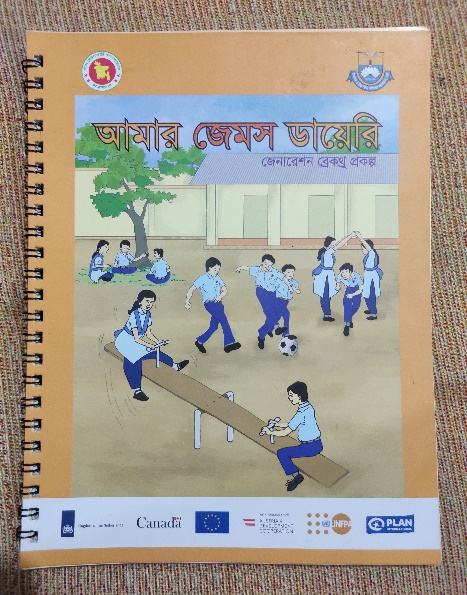 শ্রেনীঃ ৯ম ও ১০ম 
বিষয়ঃ আমার জেমস ডায়েরী      
পাঠঃ আবেগ ব্যবস্থাপনা   
তারিখঃ২১/০৮/২০২১ইং
এগুলোকে কী বলা হয়?
চিত্রে কী দেখতে পাচ্ছি?
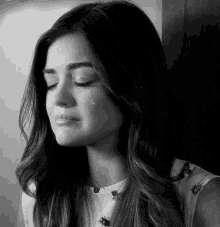 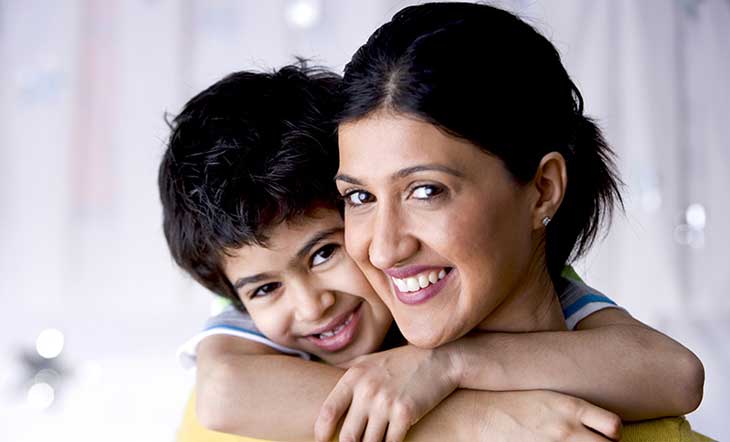 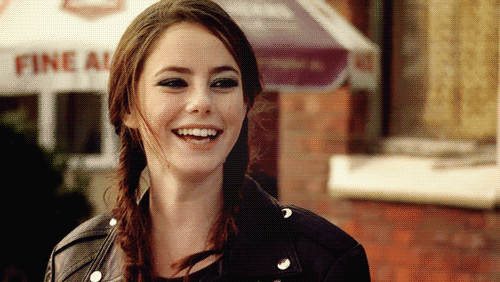 আবেগ
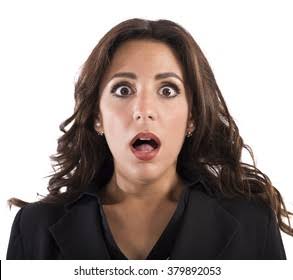 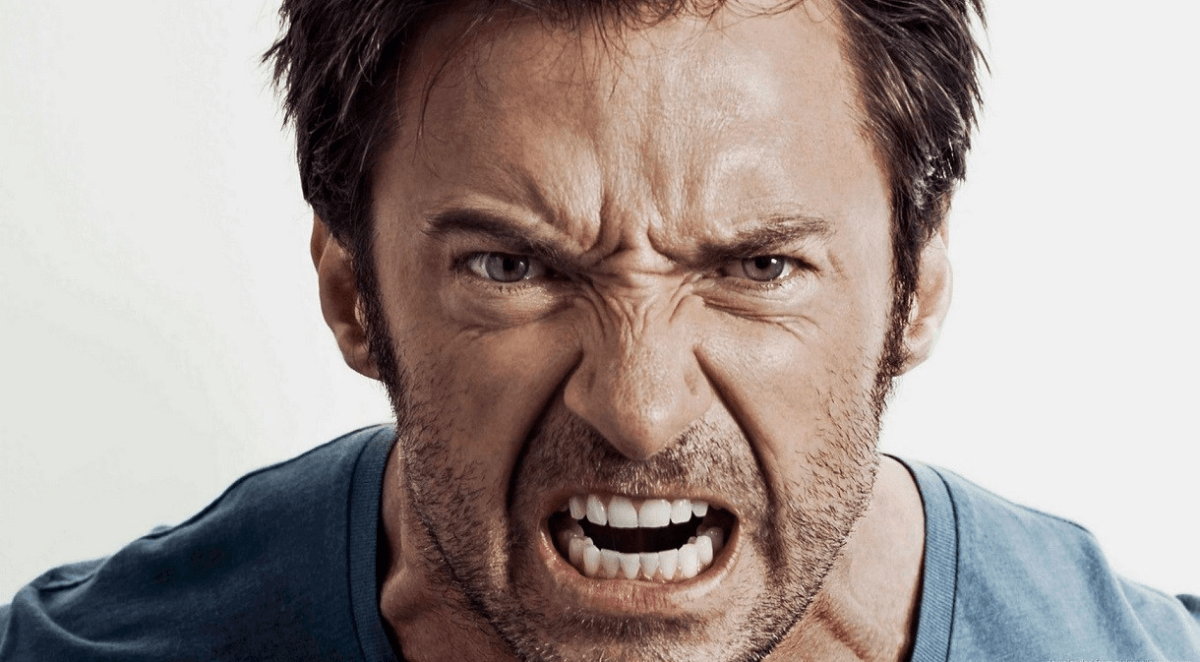 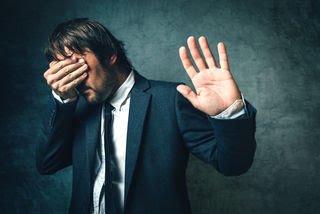 আজকের পাঠ--
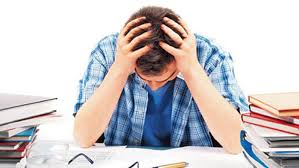 আবেগ ব্যবস্থাপনা
শিখনফল
এই পাঠ শেষে শিক্ষার্থীরা … 
১. আবেগ কী তা বলতে পারবে।      
২.  আবেগ ব্যবস্থাপনার বিভিন্ন উপায় বর্ণনা করতে পারবে।
আবেগ কী?
চিত্র দেখে বলবে কোন ধরনের আবেগ?
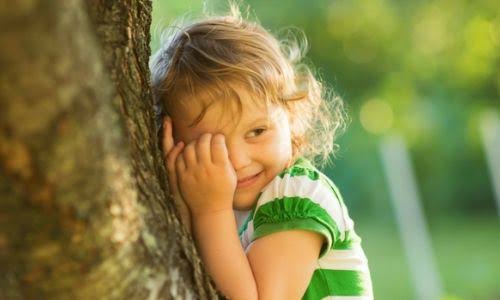 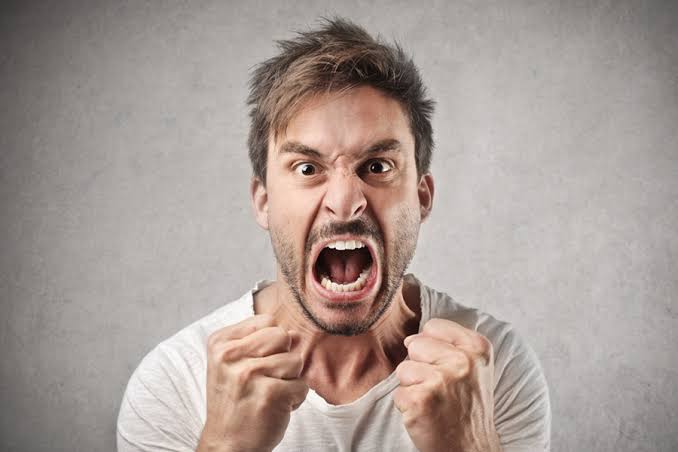 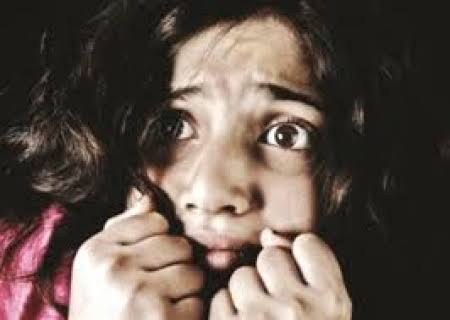 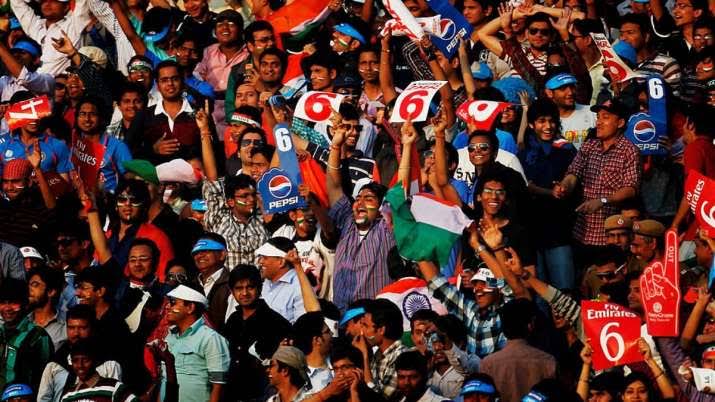 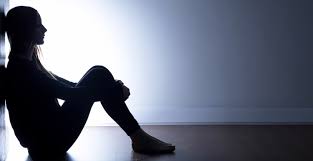 আবেগ হলো মানসিক অবস্থা
ভয়
লজ্জা
রাগ
আনন্দ
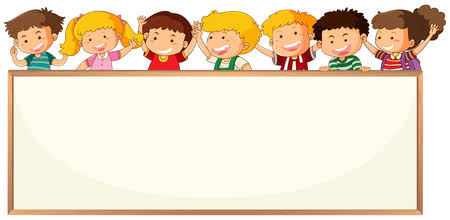 সময়ঃ ১০ মিনিট
দলগত কাজ--
অভিনয়ের মাধ্যমে তুলে ধরবে—
(ক) দল- আনন্দ, (খ) দল- লজ্জা, 
(গ) দল- ক্রোধ, (ঘ) দল- ভয়
সময়ঃ  ৫ মিনিট
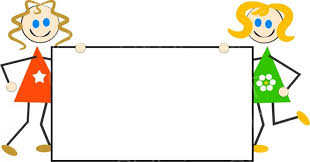 জোড়ায় কাজ ...
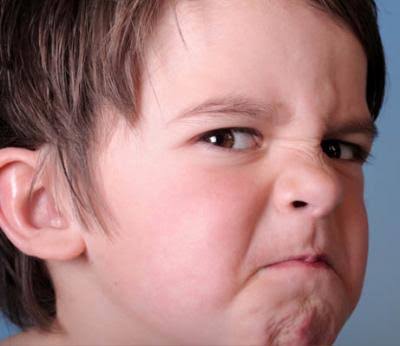 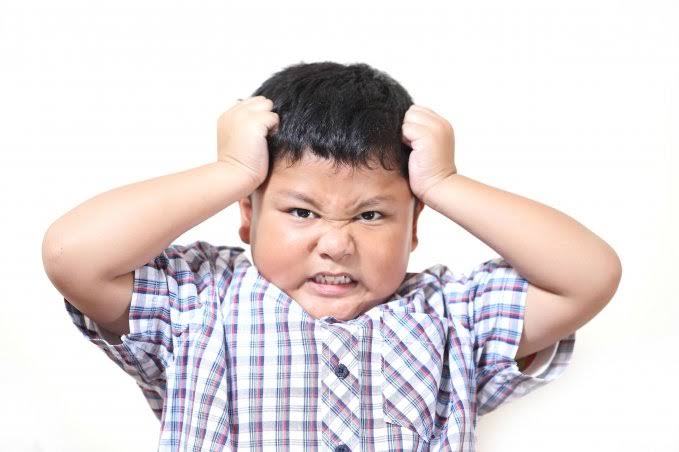 রাগ বা ক্রোধের কারণসমুহ চিহ্নিত কর-
এগুলো হলো ---
চিত্রে কী দেখতে পাচ্ছি?
ভিডিওটিতে কী দেখতে পেলাম
একটি ভিডিও দেখি
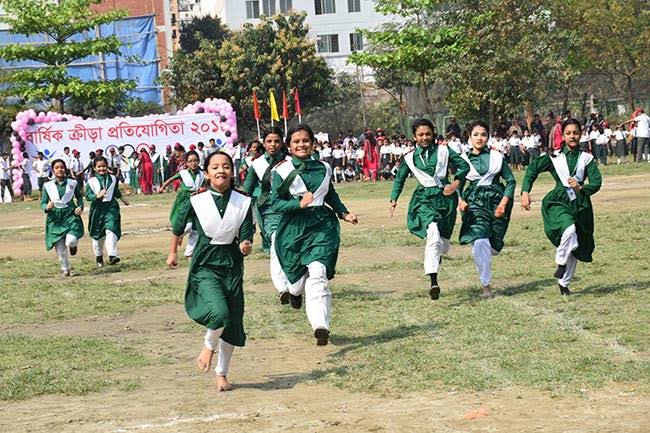 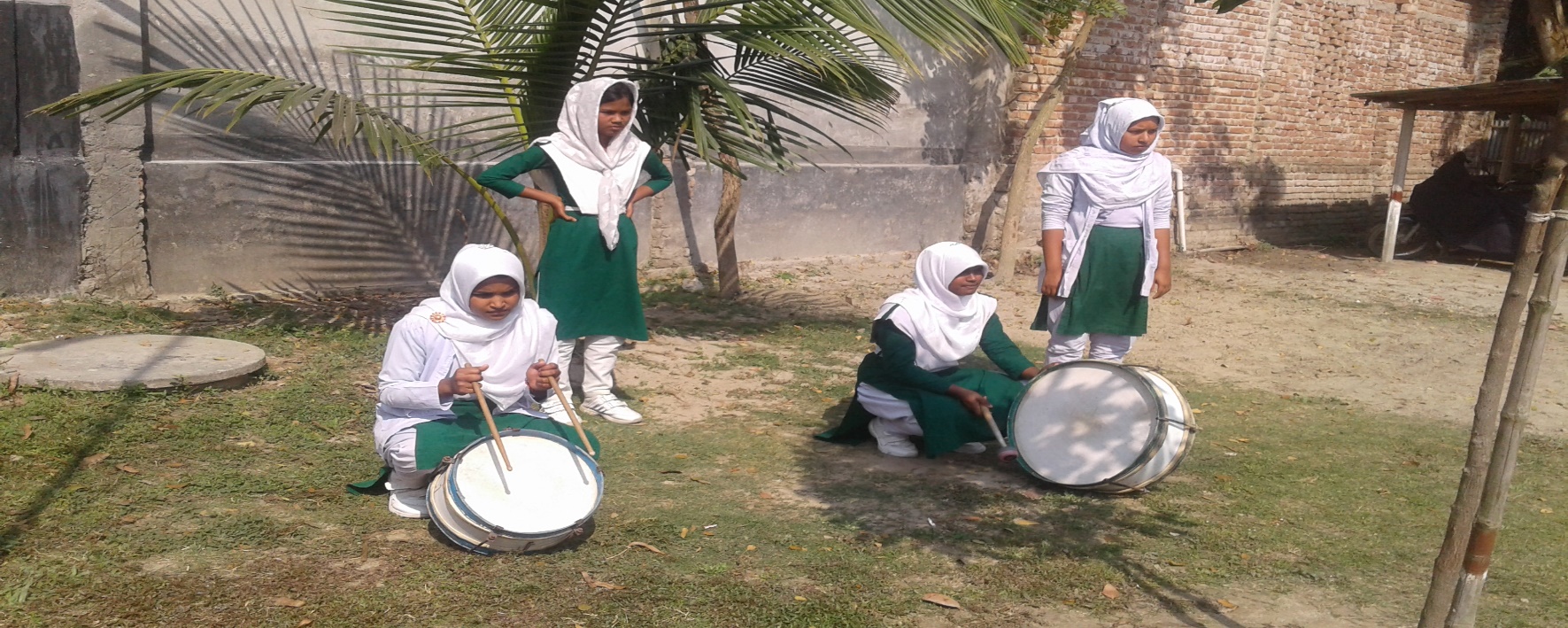 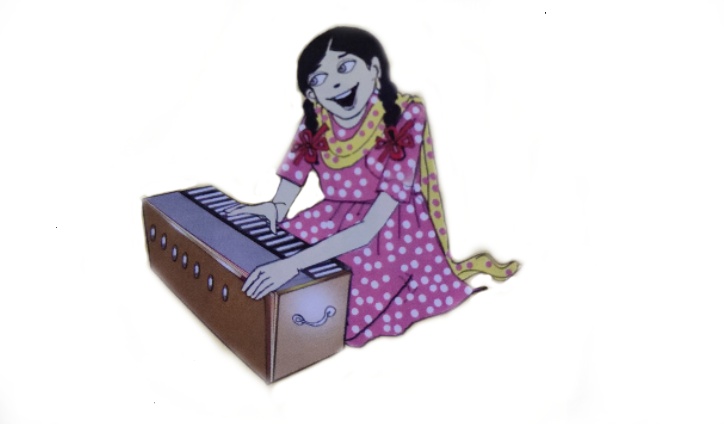 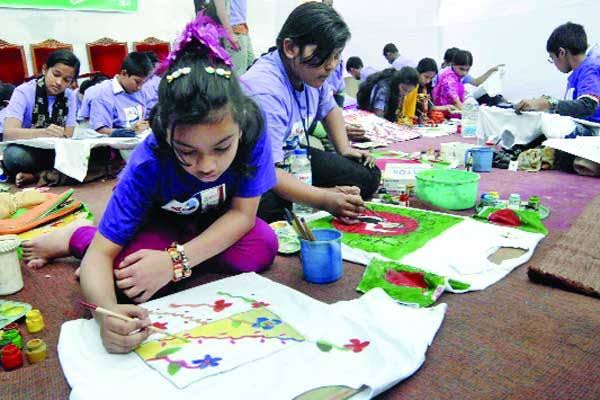 রাগ/ক্রোধ নিয়ন্ত্রণের উপায়
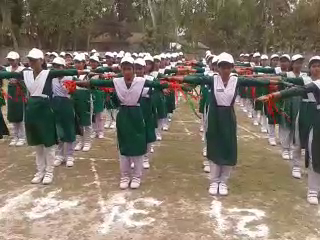 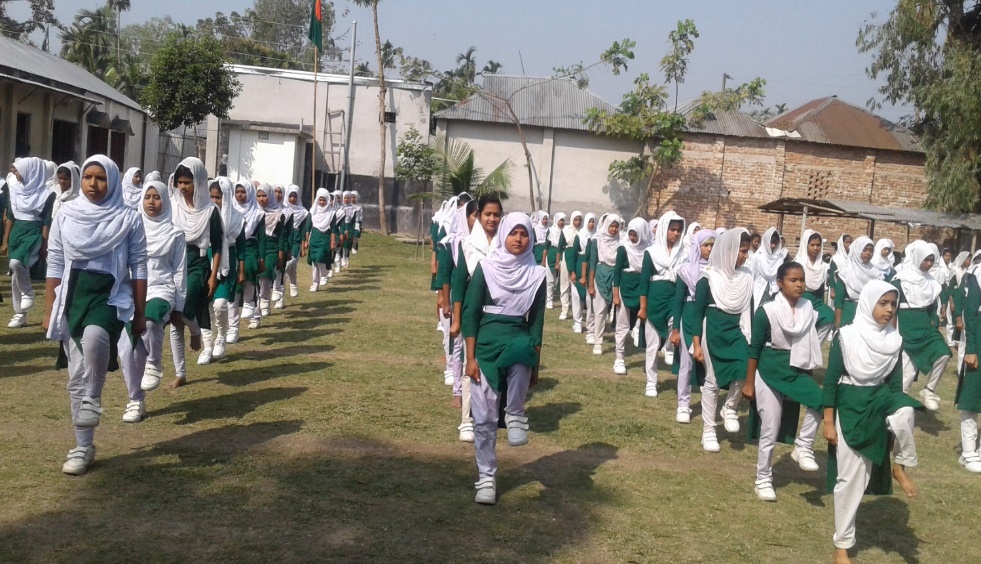 আবেগের বহিঃপ্রকাশ
ক্রোধ নিয়ন্ত্রনের ধাপ--
৪। অগ্রগতি দেখা
১। সমস্যাটি চিহ্নিত করা
২। প্রত্যেক সমাধানের পরিণতি বিবেচনা করা
৩। সিদ্ধান্তে পৌচ্ছাতে যেকোনো একটি বিকল্প বেছে নেওয়া
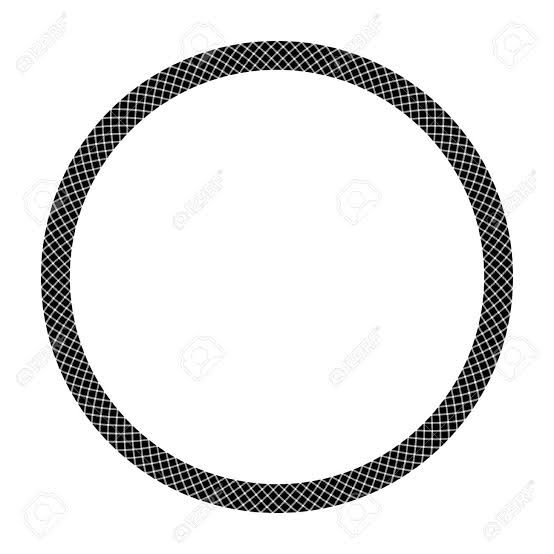 মূল্যায়ন--
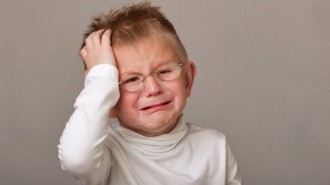 নেতিবাচক
রাগ কোন ধরনের আবেগ?
মানসিক চাপ
ক্রোধের একটি কারণ বলো?
ক্রোধ নিয়ন্ত্রণের ধাপ কয়টি?
৪টি
বিষণ্নতা
এটি কোন ধরনের আবেগ?
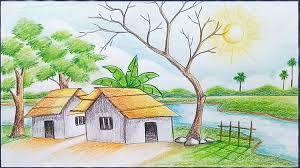 বাড়ির কাজ--
জেমস ডায়েরির ২৮-৩০ নম্বর পৃষ্টায় ‘আমিও লেখি তুমিও লেখো’ অনুচ্ছেদটি পড়বে।
ধ
ন্য
বা
দ